Ομάδα περιβαλλοντικής εκπαίδευσης 2018-1019
Τίτλος προγράμματος : «Βιοποικιλότητα και μνημεία στην εκπαίδευση για την αειφορία»
Υπεύθυνες καθηγήτριες
Βλαχαντώνη Ι. 
Κορκολή Μ. 
Παγώνη Τ.
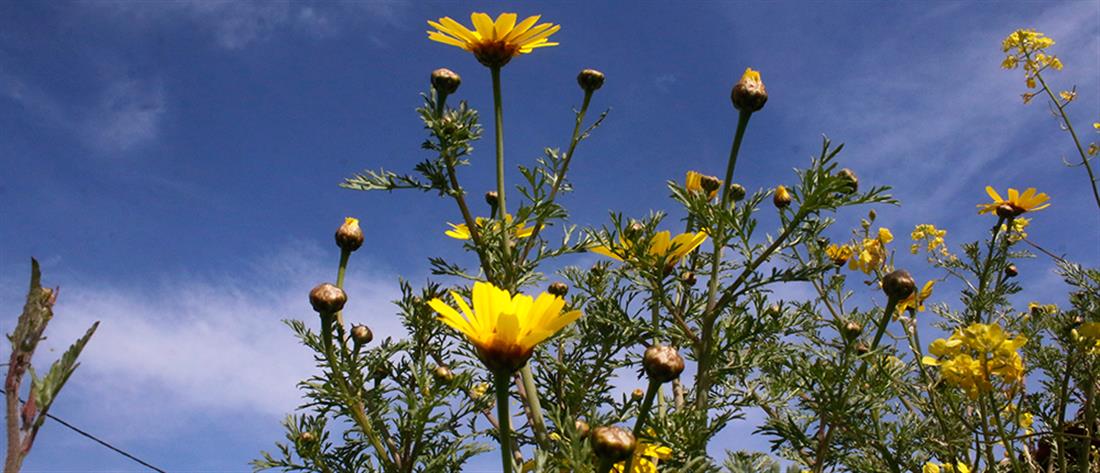 Στο πρόγραμμα συμμετείχαν οι μαθητές:
Αλαγιάννη Εβελίνα
Βάλβη Ναταλία
Δάμαλου Μαρία
Κόλα Δέσποινα
Δράκου Αλεξία
Δήμου Μαριτίμη
Κατζίνου Νικολία
Καντζίνου Ηλιάνα
Κεχαγιόγλου Αναστασία
Κούτρας Θεόδωρος
Κώστα Νεκταρία Παρασκευή
Λυμπέρη Αγγελική Παρασκευή
Μάινας Δημήτριος
Νικολάκη Χαρίκλεια
Ξάνθη Δήμητρα Μαρία
Παγκαλίνη Μαρία Μιχαέλα
Πέτρου Χριστίνα
Σάλεχ Ηλιάνα
Σαρκοσάκης Αθανάσιος
Σένκα Αντωνία
Σπυράκου Μελίνα
Σταθοπούλου Αγγελική
Τζούλας Λουκάς
Τσιώτα Ναταλία
Φυλακτού Γεωργία
Στόχοι προγράμματος
Οι μαθητές μας
Να κατανοήσουν τη σχέση – αλληλεπίδραση του ανθρώπου με το περιβάλλον του
Ν’ αντιληφθούν την αρμονική συνύπαρξη των μνημείων πολιτισμού με το φυσικό περιβάλλον
Ν’ αντιλαμβάνονται τη φύση μέσα απ’ όλες τις αισθήσεις τους
Να σέβονται και να προστατεύουν κάθε μορφή ζωής
Ν’ αναπτύξουν πνεύμα συνεργασίας και υπευθυνότητας
Ν’ αναπτύξουν θετικές στάσεις για την πρόληψη και επίλυση μελλοντικών περιβαλλοντικών προβλημάτων
Να συμμετέχουν ενεργά ως πολίτες στη βελτίωση της ποιότητας ζωής
Από τις συναντήσεις της ομάδας μας
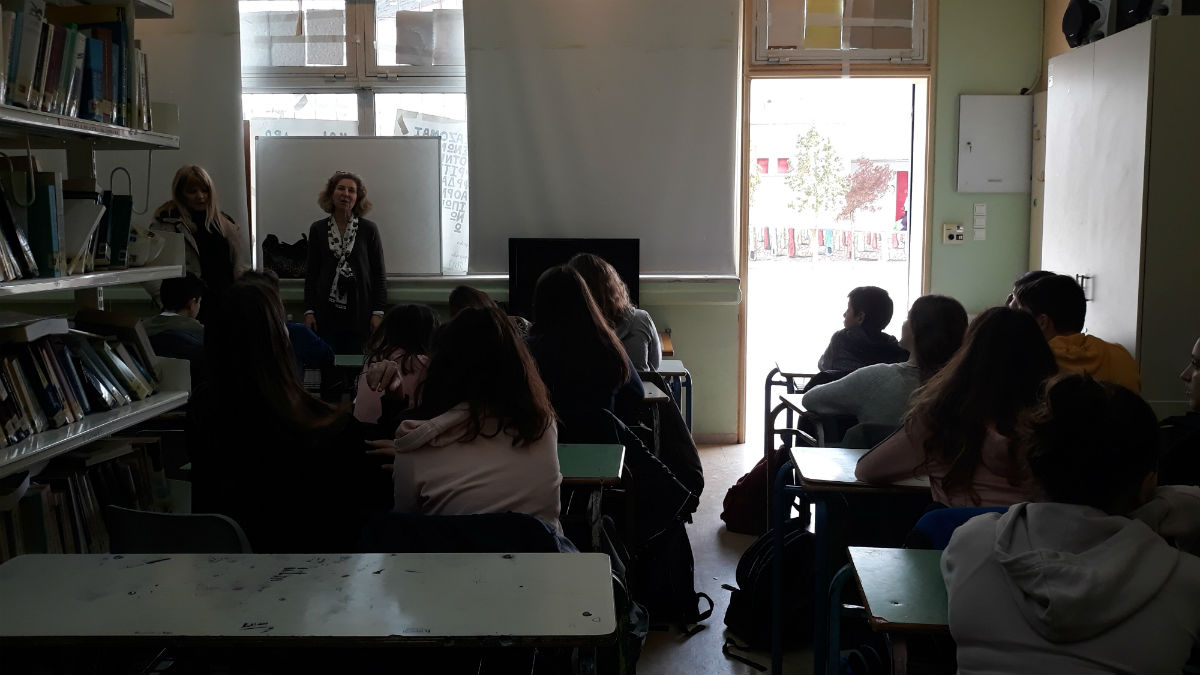 Επίσκεψη στο ΚΠΕ Ελευσίνας6 Μαρτίου 2019
Πρόγραμμα : «Αστικό μονοπάτι για μύστες στην αειφορία»
Ειδικοί στόχοι επίσκεψης στο ΚΠΕ Ελευσίνας
Οι μαθητές καλούνται
Να γνωρίσουν   το αστικό περιβάλλον της Ελευσίνας και την επίδραση του ανθρώπινου παράγοντα στην καταστροφή και ρύπανση της περιοχής
Να γνωρίσουν  την ιστορία της Ελευσίνας και τη σύνδεσή της με το μύθο της Περσεφόνης, τη λατρεία της Δήμητρας και τα Ελευσίνια μυστήρια
Να αποτιμήσουν τη συνύπαρξη του αρχαιολογικού χώρου της Ελευσίνας με το αστικό τοπίο και το φυσικό περιβάλλον
Στους χώρους του ΚΠΕ Ελευσίνας: Μια πρώτη γνωριμία με την ιστορία της περιοχήςαπό την αρχαιότητα έως σήμερα
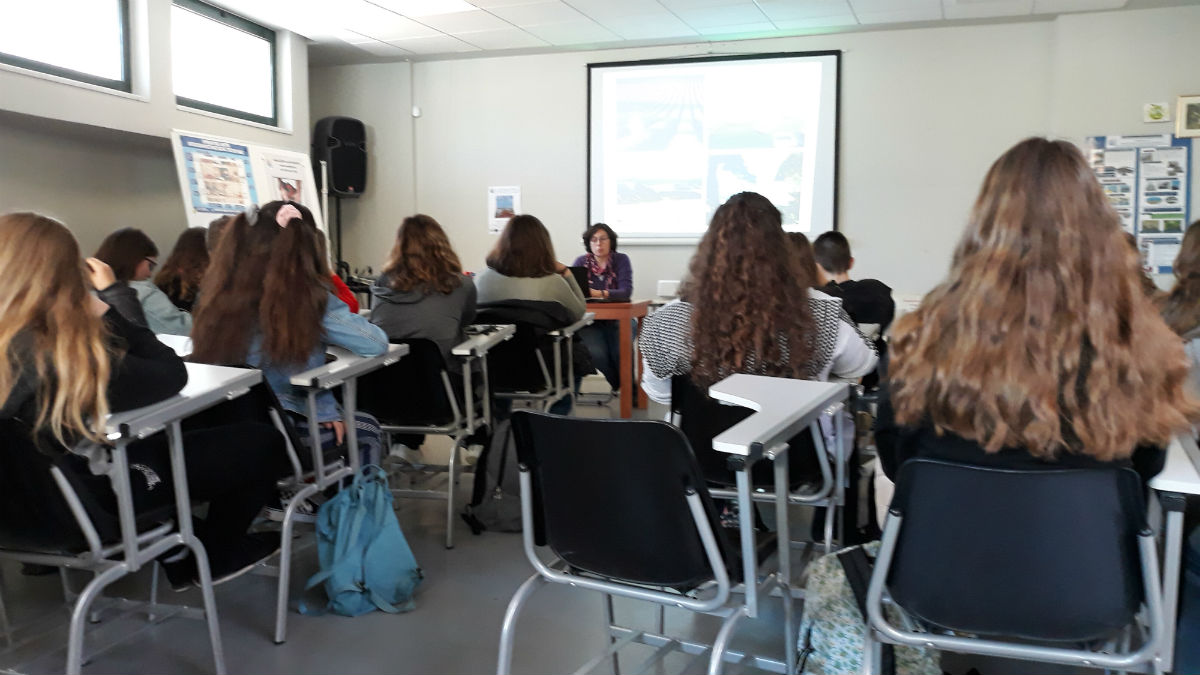 Αρχαιολογικός χώρος Ελευσίνας: ιερό της Δήμητρας και αρχαιολογικό μουσείο
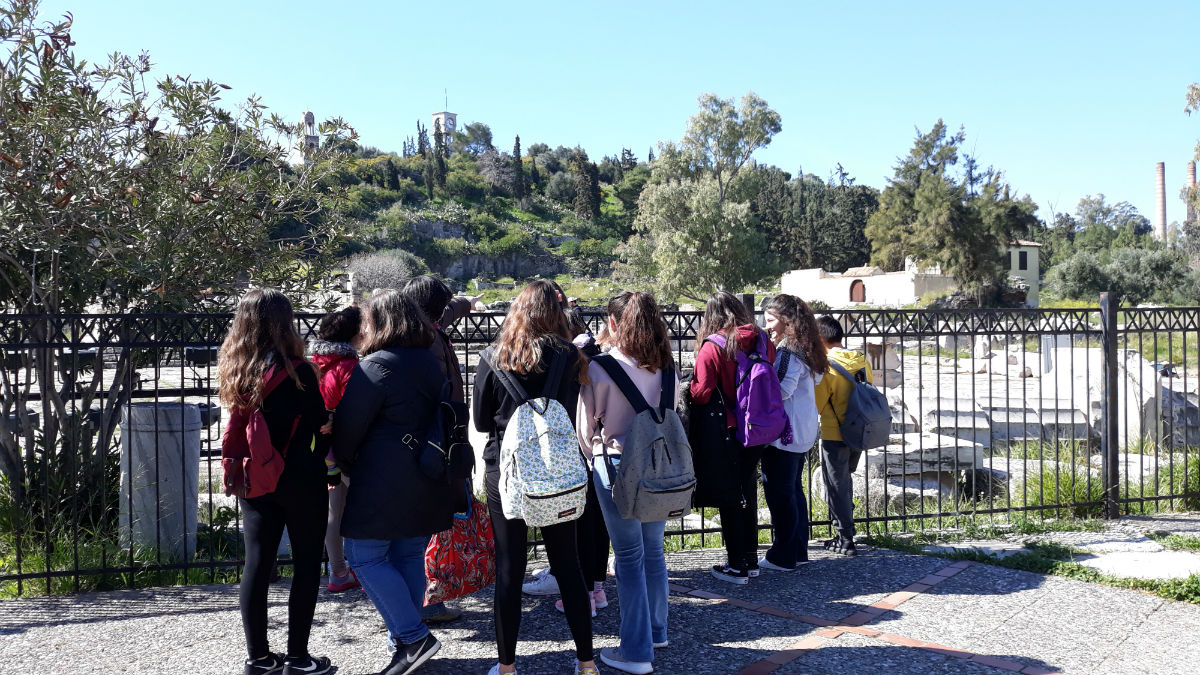 Στο ηρώο της πλατείας της Ελευσίνας
Στο εκκλησάκι του Αγίου Ζαχαρία
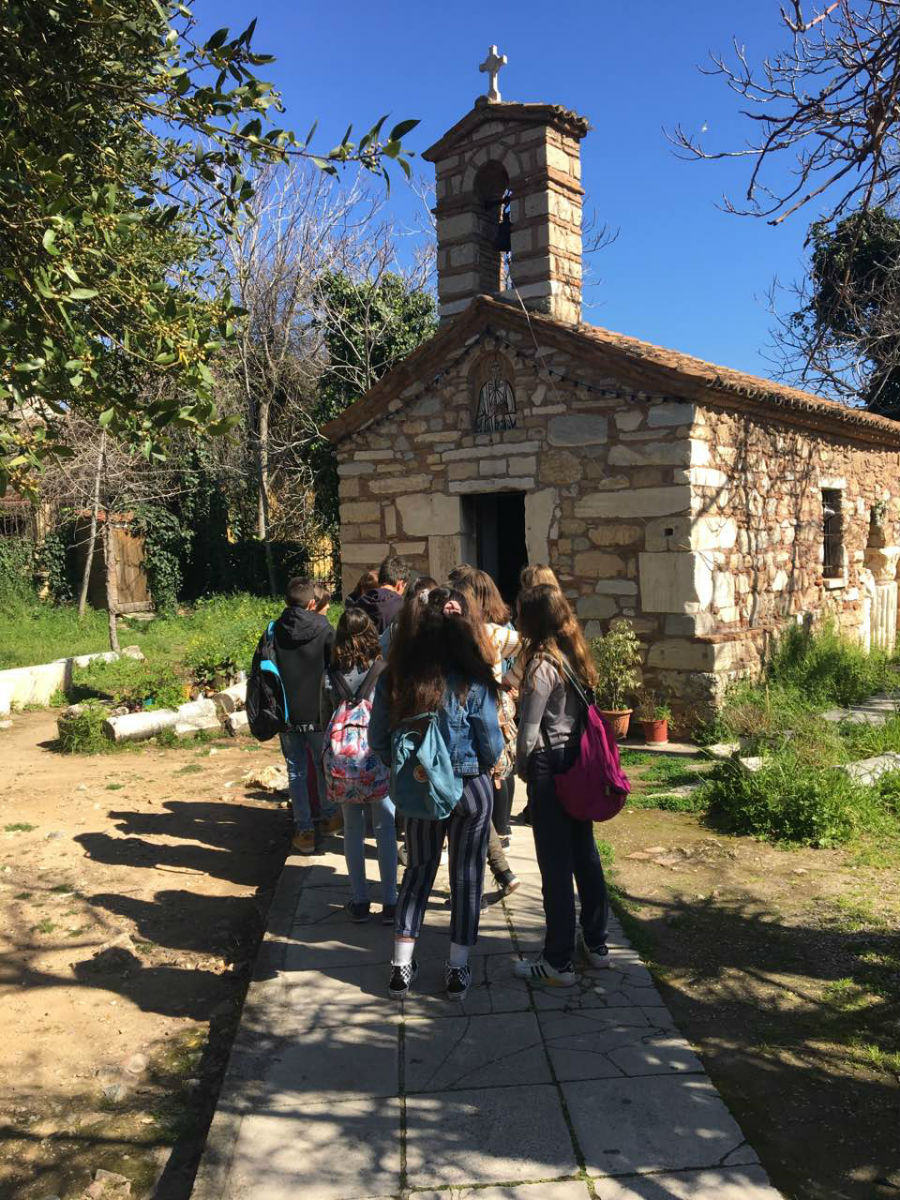 Περίπατος στον πεζόδρομο κατά μήκος του αρχαιολογικού χώρου
Γνωριμία με το αστικό περιβάλλον της Ελευσίνας
Στον παραλιακό δρόμομε τα παλιά εγκαταλελειμμένα εργοστάσια και τα ναυπηγία
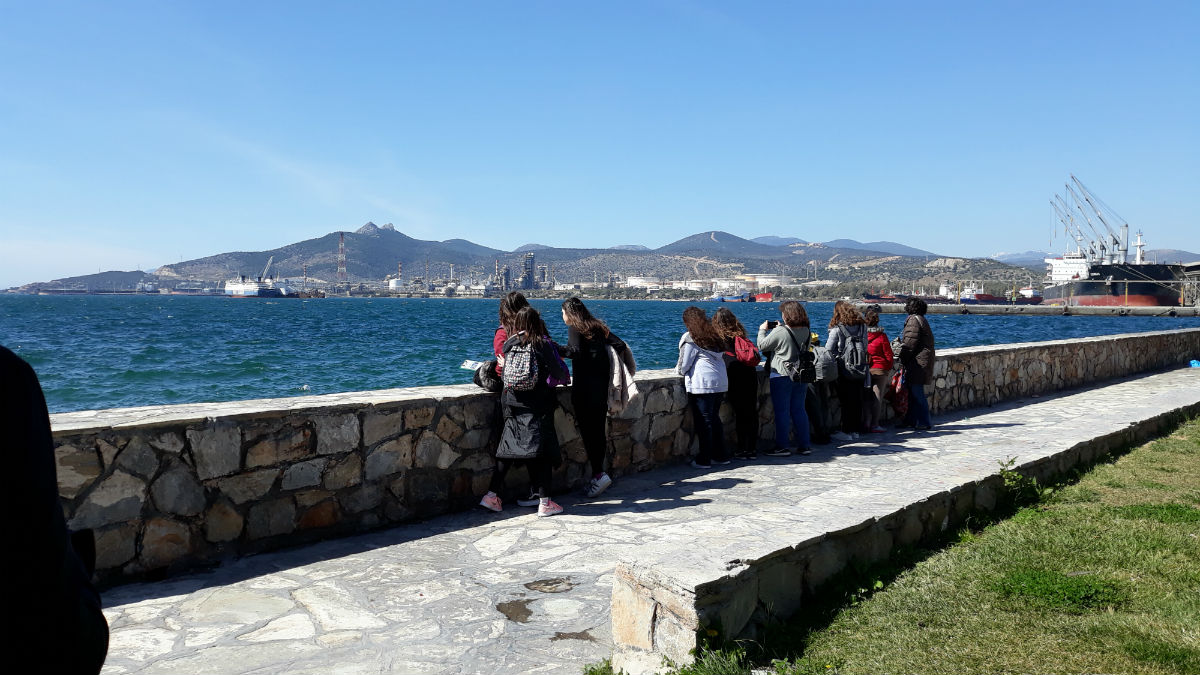 Επίσκεψη στο ΚΠΕ Λαυρίου10 Απριλίου 2019
Πρόγραμμα : «Αργύρου πηγή, αρχαιολογικά περιβαλλοντικά μονοπάτια»
Ειδικοί στόχοι επίσκεψης
Οι μαθητές καλούνται
Να γνωρίσουν το ρόλο του Λαυρίου στην οικονομική ανάπτυξη της αρχαίας Αθήνας
Να γνωρίσουν το ρόλο του Λαυρίου και των μεταλλείων του στην οικονομική ανάπτυξη του νεώτερου Ελληνικού κράτους
Να έρθουν σε επαφή με το επάγγελμα του μεταλλωρύχου και τις διαδικασίες εξόρυξης  μετάλλων  

μέσα από :
Α.  Τη μεταφορά των μαθητών σε μεταλλευτική στοά στην περιοχή της Καμάριζας και αναπαράσταση της διαδικασίας παραγωγής αργύρου
          Β. δραστηριότητες χειροδιαλογής και θραύσης μεταλλεύματος
          Γ. Συζήτηση σχετικά με τις συνθήκες εργασίας στις αρχαίες στοές
          Δ. Αναπαράσταση της λειτουργίας του πλυντηρίου με ορθολογική διαχείριση του νερού
           Ε. Βαρυμετρικό  διαχωρισμό  μεταλλεύματος από αδρανή υλικά με μοντέλα ξύλινων γείσων (οικονομία νερού)
          ΣΤ. Τη μεταφορά  των μαθητών σε αρχαία πλυντήρια στη Σούριζα και αναγνώριση της λειτουργίας τους
Τεχνολογικό πάρκο Λαυρίου
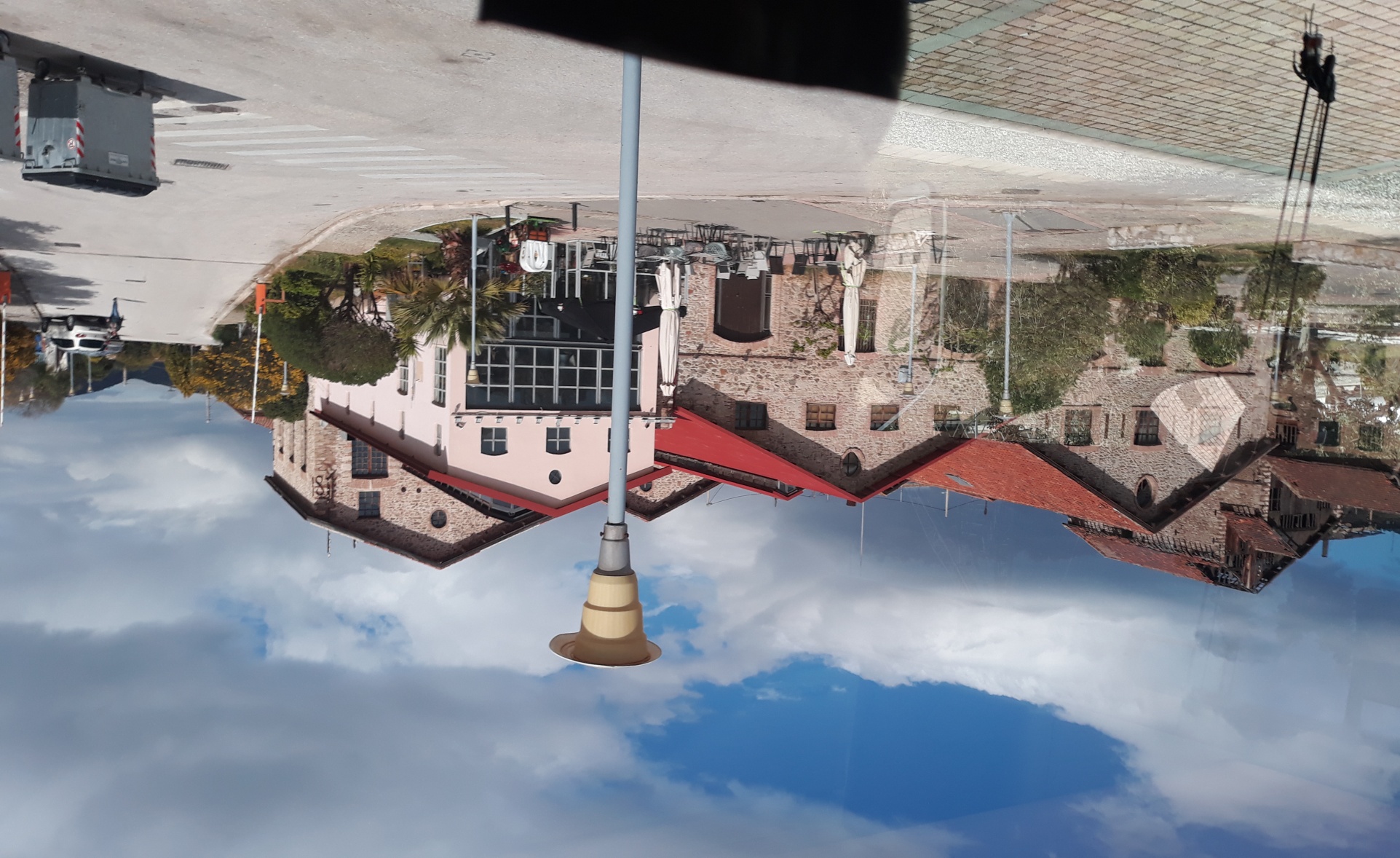 ΚΠΕ ΛΑΥΡΙΟΥ
Οι μαθητές γνωρίζουν την ιστορία των λατομείων του Λαυρίου πριν την εξόρμησή τους στο πεδίο
Εθνικός Δρυμός ΣουνίουΠεριοχή Καμάριζας
Η ομάδα μας βαδίζει στο αρχαίο μονοπάτι που οδηγεί σε κάποια από τις στοές
Έξω από τις στοές
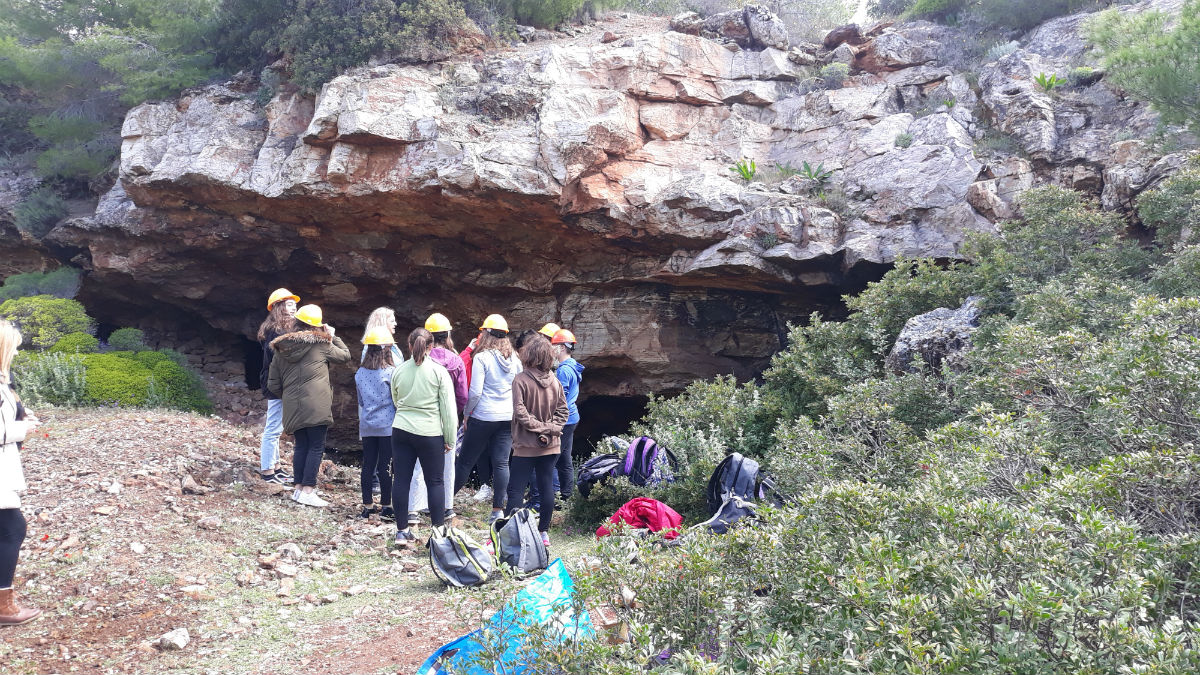 Βιωματικά παιχνίδιαΟι εργασίες των μεταλλωρύχων
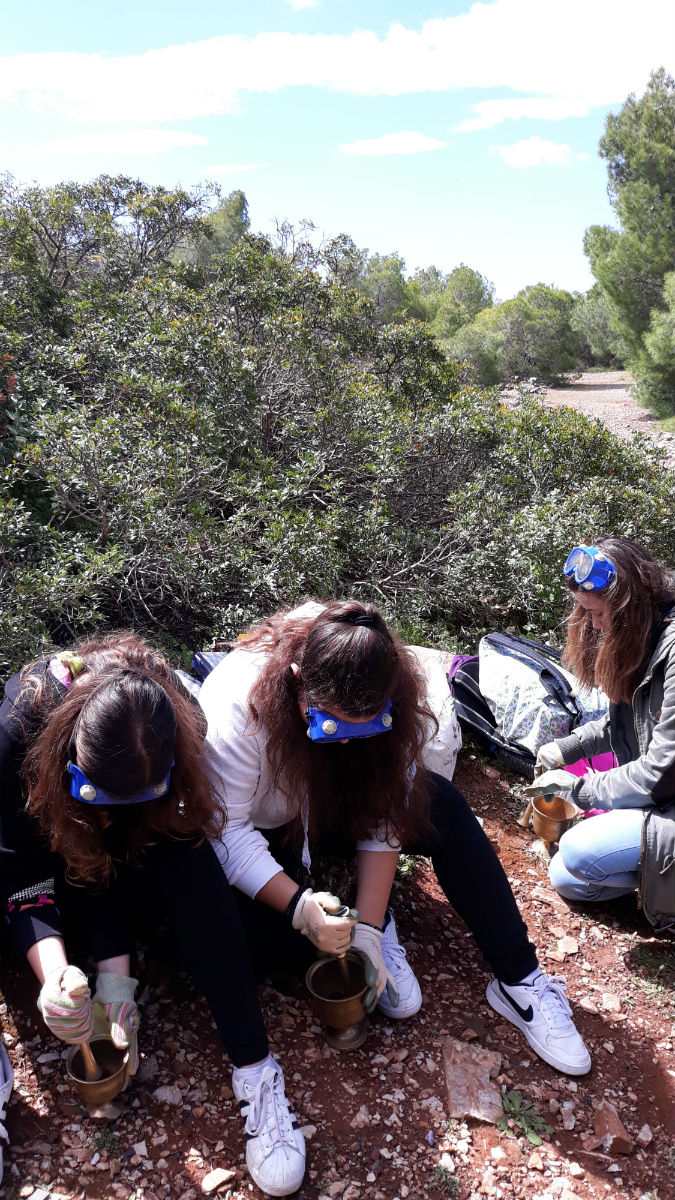 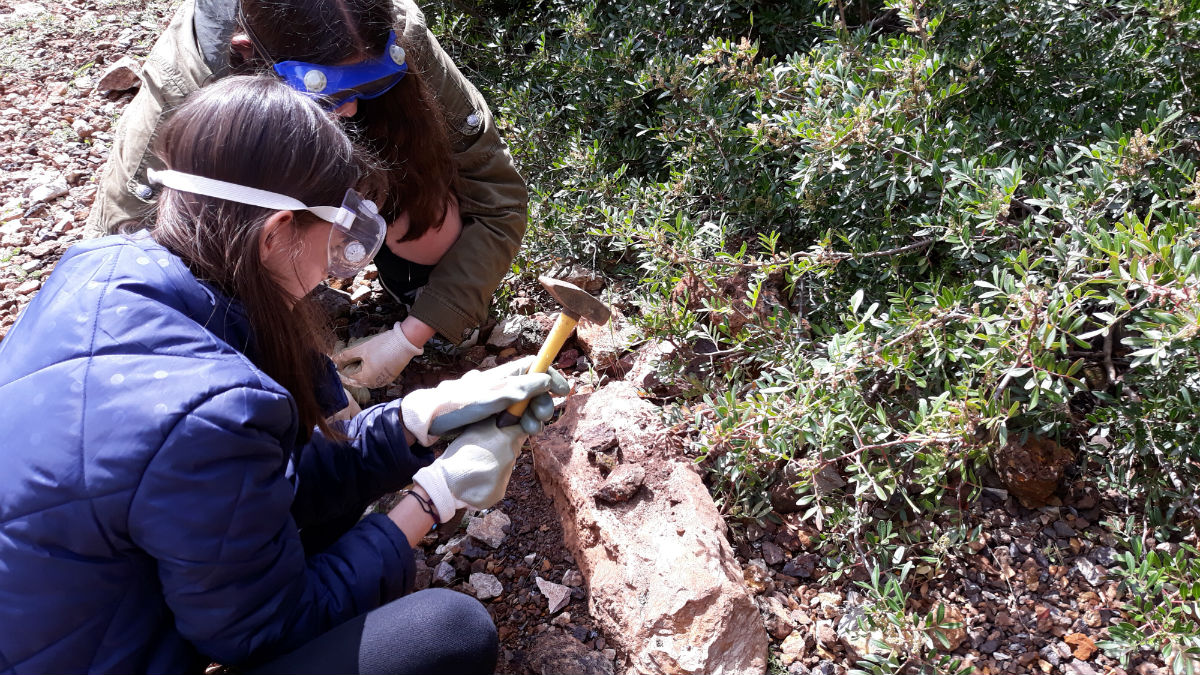 Στον αρχαιολογικό χώρο της Σούριζας όπου βρίσκονται τ’ αρχαία εργαστήρια καθαρισμού των μετάλλων
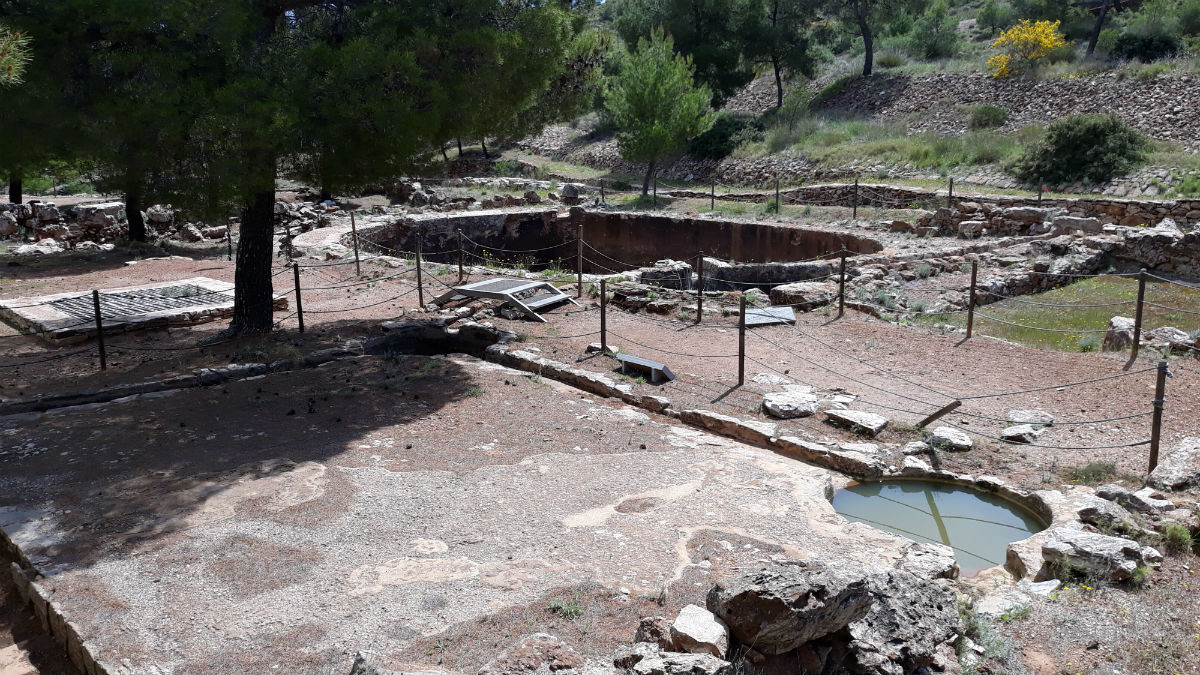 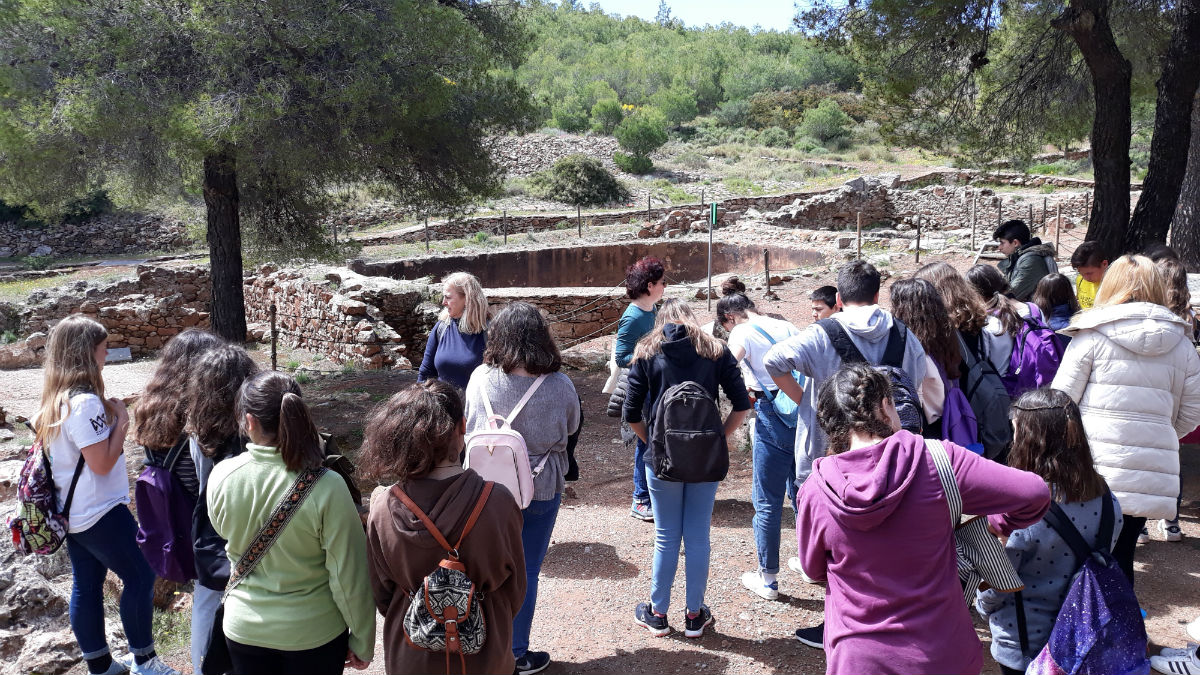 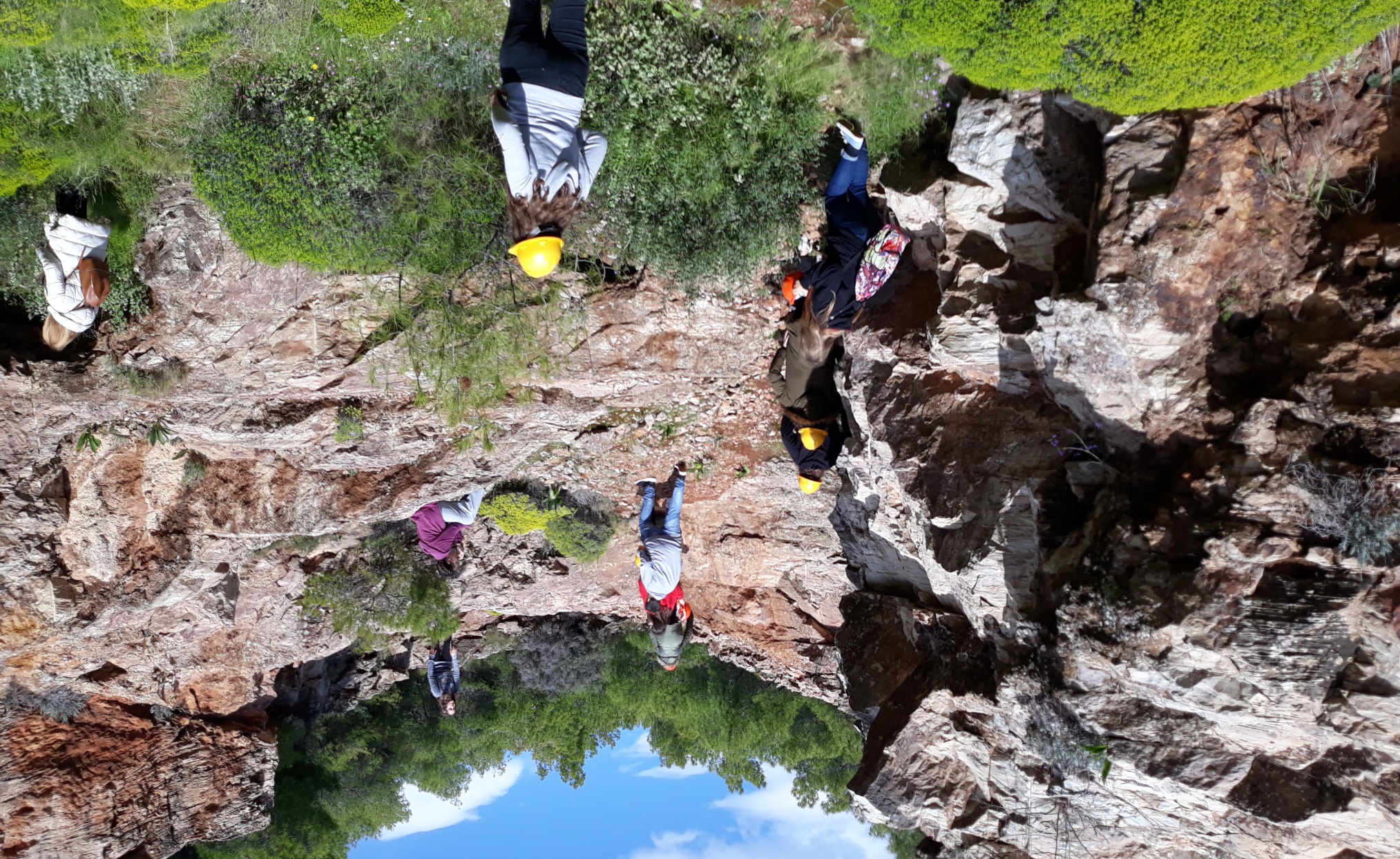